Springboard 
to Level C

Second Official Language Coaching Program
Official Languages Language Training team – Coaching Advisors
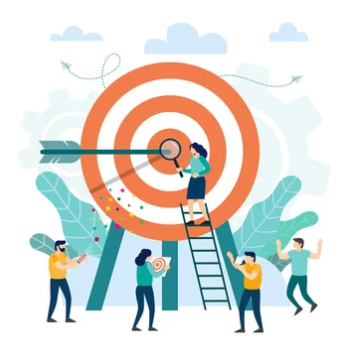 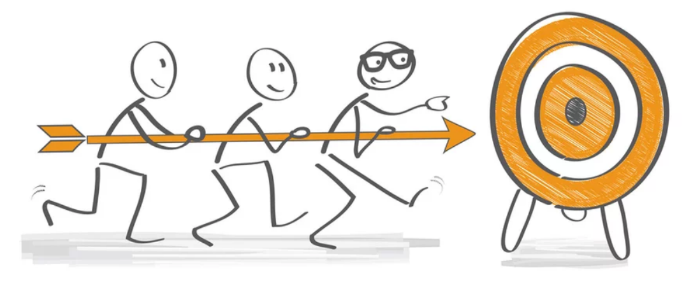 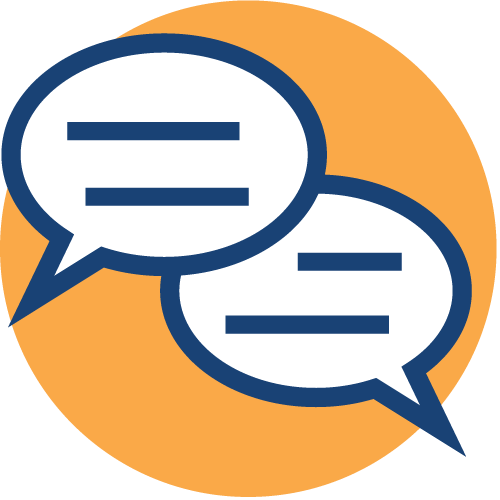 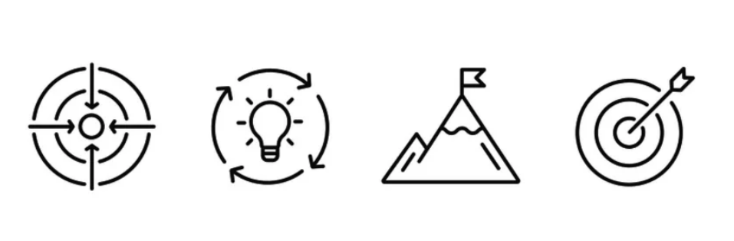 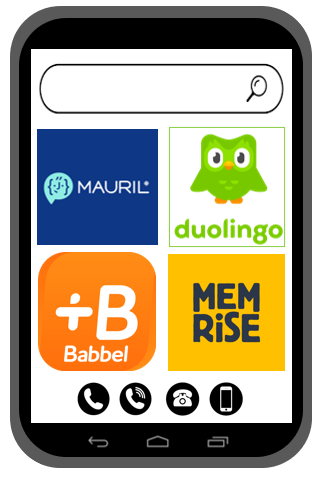 My language apps
Mauril was developed by Radio-Canada, with 100% Canadian content! It includes various accents that we can hear across Canada! 

Duolingo is accessible for various mother tongues; targeting vocabulary, grammar, pronunciation and listening skills.

Babbel offers live lessons, interactive activities, podcasts, games, lessons that focus on real-life conversations!

Memrise focuses on immersive learning, gamified tests, video examples of language used in real life, and courses designed by native speakers!
Level C Oral Proficiency Test – key points
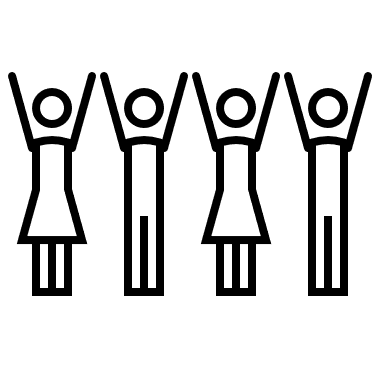